UNION-Gépjármű Értékvédelem Prémium
Biztosítási esemény
Biztosított jármű totálkárra:
Harmadik fél által okozott (kötelezős)
Saját hibás (casco kár)
Biztosított jármű ellopása / elrablása

Csak a Casco / kgfb biztosító által fizetett totálkár biztosítási esemény!
Biztosítási szolgáltatás
Biztosítási szolgáltatás = Kötéskori piaci érték – Kárkori piaci érték
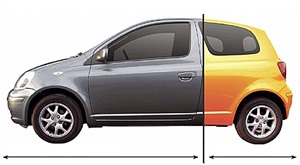 Casco / kgfb kifizetés
GAP kifizetés
Biztosítási Szolgáltatás II.
GAP kifizetés
Casco kifizetés
Biztosítási szolgáltatás III.
Biztosítható járművek
Csak személygépjárművek
Kötéskori érték nem lehet nagyobb 20 millió Ft-nál
Új / Használt járműre is köthető
Első forgalomba helyezéstől számított 7 évig köthető
Tarifában 4 kategóriájúként (Aston Martin, Ferrari, Maserati, Porsche) jelölt gyártmányokra, illetve tarifában nem szereplő gyártmányokra nem köthető
Kizárt járművek:
Taxik / kölcsöngépjárművek
Oktatásra használt járművek
1 millió forintnál kisebb értékű járművek
Díjszámítás
Éves minimáldíj: 15 000 Ft

Díjalap  = Vételár (legfeljebb a vásárlást követő 60 napig) vagy használtautónál az 	kötés kori Eurotax érték
Díjfizetés
Folyamatos díjfizetés
Díjigény évente emelkedik              Minden évfordulókor magas (két számjegyű) indexet fogunk alkalmazni
Havi / Negyedéves / Féléves / Éves díjfizetési gyakoriság
Díjfizetési gyakoriság kedvezmények alacsonyabbak
Szemle: nincs
Példák
I. 2013-as Volvo V40  budapesti, 40 éves ügyfél
	Vételár: 6 600 000 Ft
	Éves díj: 53 604 Ft
II. 2011-es AUDI A6 budapesti, 40 éves ügyfél
	Vételár: 9 000 000 Ft
	Éves díj: 78 072 Ft
III. 2013-as Opel Astra vidéki, 35 éves ügyfél
	Vételár:  4 500 000 Ft
	Éves díj:  30 408 Ft
IV. 2008-os Toyota Corolla budapesti, 35 éves ügyfél
	Vételár:   2 000 000 Ft
	Éves díj:  15 000 Ft
Előnyök
Egyetlen folyamatos díjfizetésű termék piacon
Határozatlan idejű a szerződés
Bármikor megköthető, nem csak a vásárlást követően
Teljes anyagi védelem (lopás/totálkár esetén nem okoz gondot az új autó vásárlás)
Alacsony kezdeti díj, ami kockázat növekedésével (értékcsökkenés) emelkedik
Önálló termékként is megköthető